Unstructured, Outdoor Play in Schools – Working Smarter Together
Dr. Deborah J Rhea
Professor, Kinesiology
LiiNK Center for Healthy Play – Director
Texas Christian University
Founding Member – Global Recess Alliance
Children learn how to learn through play
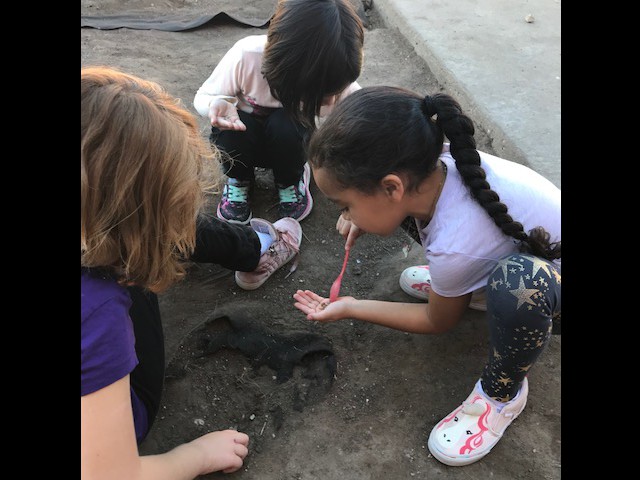 2022
1910
2
IPA USA Conference 2022
10/7/2022
Goals for today
LiiNK results for the past eight years
How to combat roadblocks
Policies we need to work on together to put play back in the child’s life
3
IPA USA Conference 2022
10/7/2022
State of the Nation
10-20 million children and adolescents in the United States have some form of chronic illness or disability
133 million (45%) adults have at least one chronic illness
18-22% of children & adolescents are obese; 40% overweight/obese
69% of our nation’s adults are overweight or obese
D3 deficiencies as early as 1-6 months through older adults
Sedentary lifestyle is common in children and adults
Stress and anxiety disorders are at an all time high (31.9% in adolescents; 1 out of 7 children)
Anxiety is the most common mental disorder, affecting 40 million adults in the U.S. population
Indoors at least 6 hours per school day (9 mos of year)
Socialization is minimal
Technology addictions (37% teens; 330 million adults)
4
IPA USA Conference 2022
10/7/2022
Educational Challenges Post-COVID
04
U.S.Play Coalition Conference 2022
What’s Missing?
6
IPA USA Conference 2022
10/7/2022
Nature Deficit Disorder
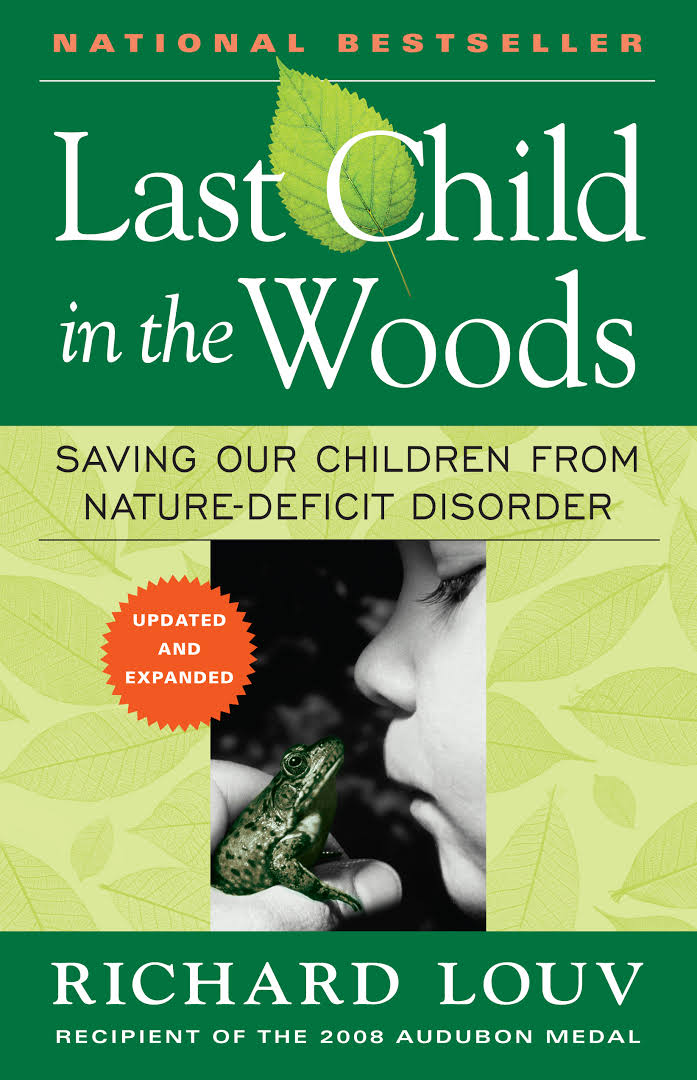 Target Focused vs Field Focused (ADHD)
Stress response – relaxed state
Hormone: D3
Eyes/colors
Weather variety – fresh air
7
IPA USA Conference 2022
10/7/2022
D3
What is it & Why do we need it
Hormone that needs the sun
Immune system builder
Stress reducer
Fights chronic diseases
How do we get it naturally?
From the sun
Best time – 10-2
15-20 minute segments
All weather conditions
Best location - Between elbow and wrist
8
IPA USA Conference 2022
10/7/2022
Locus of Control
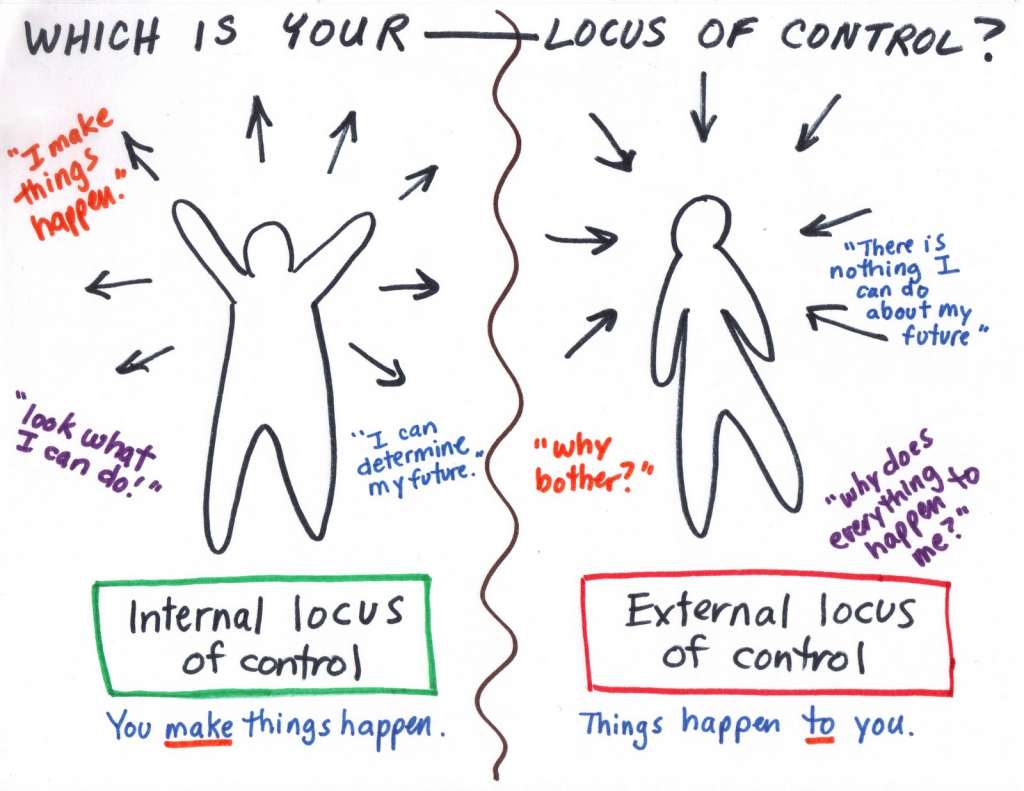 9
IPA USA Conference 2022
10/7/2022
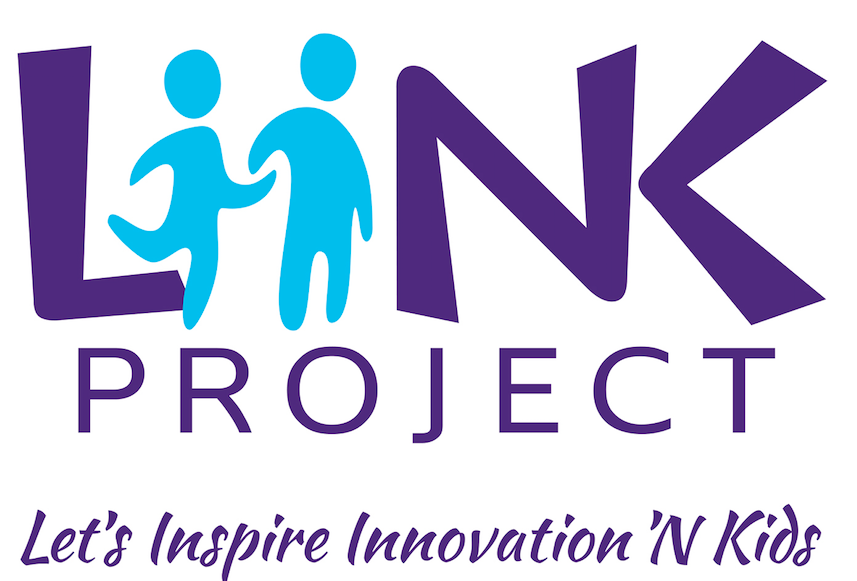 Our mission is to bridge the gap between academics and social, emotional, and healthy well-being. 

We develop the whole child through 60 minutes of recess and 15-minute character development lessons daily
LiiNK Results
11
IPA USA Conference 2022
10/7/2022
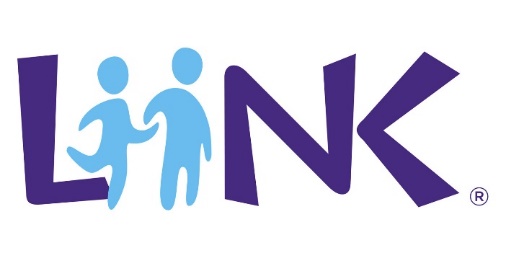 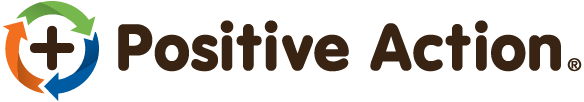 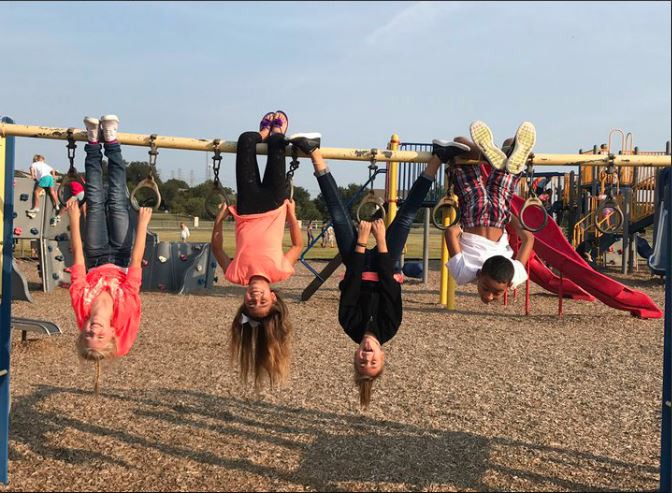 LiiNK schools:
60 minutes of outdoor,  unstructured play daily
Not removed for punishment or tutoring
Control Schools:
15-30 minute recesses daily
Less recess due to weather (LiiNK 13 TO 103) and tutoring/discipline issues
US Play Coalition Conference 2022
[Speaker Notes: Character lessons include: TRUST, RESEPCT,HONESTY, EMPATHY, CONFIDENCE, SELF-ESTEEM]
Properties of Child’s play
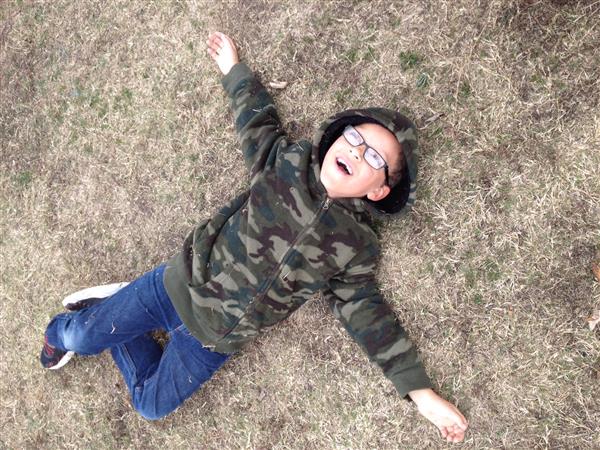 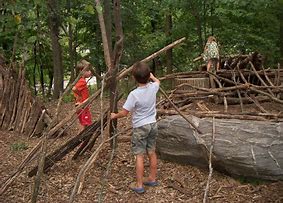 Purposeful
Self-directed
Voluntary
Inherent attraction
Freedom from time
Diminished consciousness of self
Improvisational potential
Continuation desire
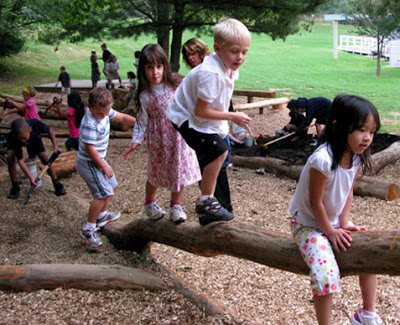 13
IPA USA Conference 2022
10/7/2022
LiiNK break in schools
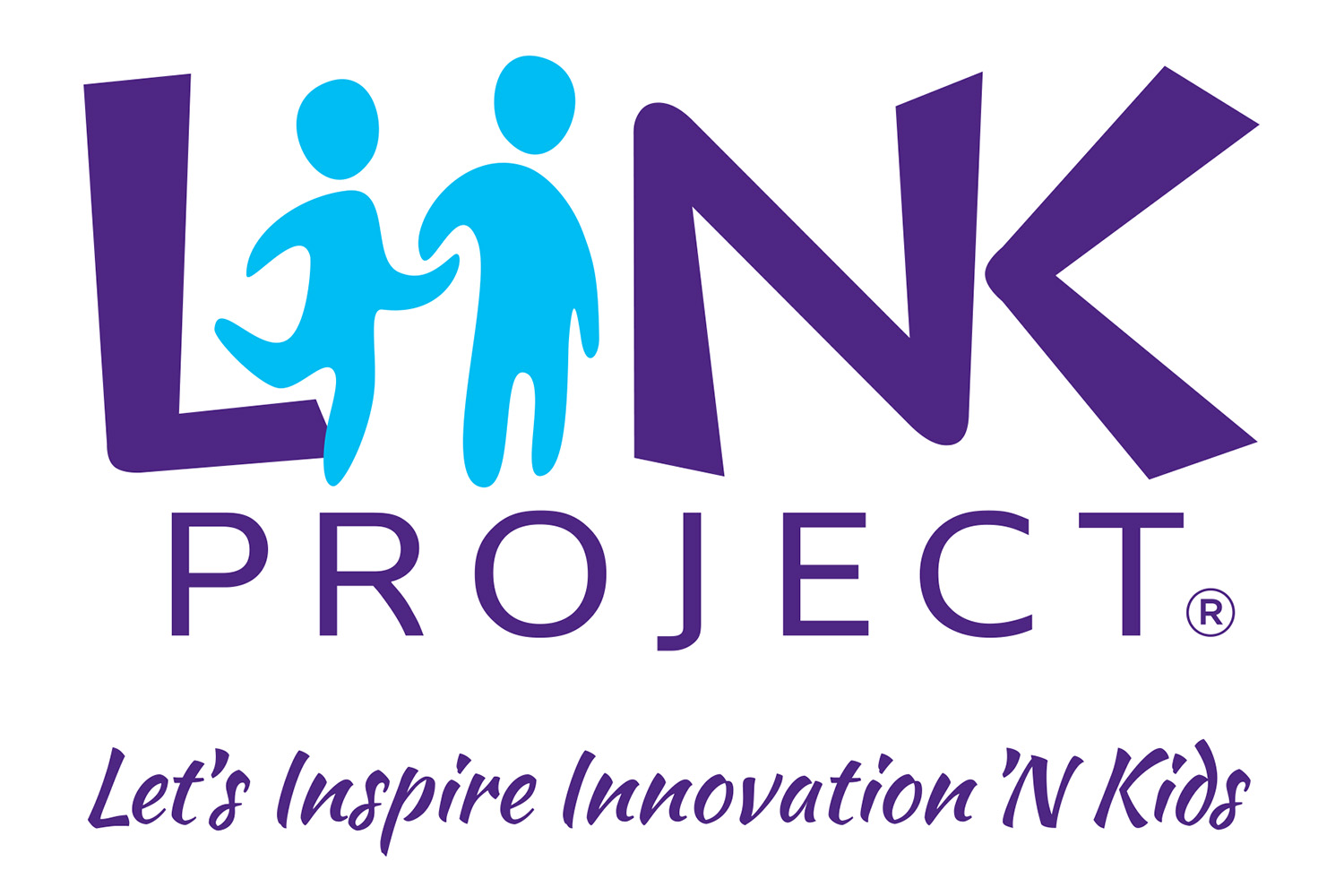 Timer
Unplugged
Outdoors
Bathroom on the way out
15 minutes each time – starts at the exit door; ends on the playground
Reminders of what to do when re-entering classroom
14
IPA USA Conference 2022
10/7/2022
Sample Schedule Professional Development9:00-9:45Break10:00-10:45Break11:00-11:45Lunch12:45-1:30Break1:45-2:30Break2:45-3:30
15
IPA USA Conference 2022
10/7/2022
Synchronize your phones 9:4510:451:302:30
16
IPA USA Conference 2022
10/7/2022
Off-Task Behaviors2014-present
Off-task behaviors significantly decreased in intervention schools compared to control schools
No gender or grade level differences among intervention students
Creativity is improved through multiple recesses
Bullying decreases on the playground at intervention schools
Socialization significantly improved between students at intervention schools
Attentional Focus
Ability to attend in class significantly improved
Transition from recess to classroom creates better focus
Grade level does not predict attentional focus when multiple recesses are scheduled
Important content can be taught in the morning or afternoon
Body Fat % Change in one year – 60 minutes of recess
19
10/7/2022
IPA USA Conference 2022
Positive Emotions – Not Positive Emotions
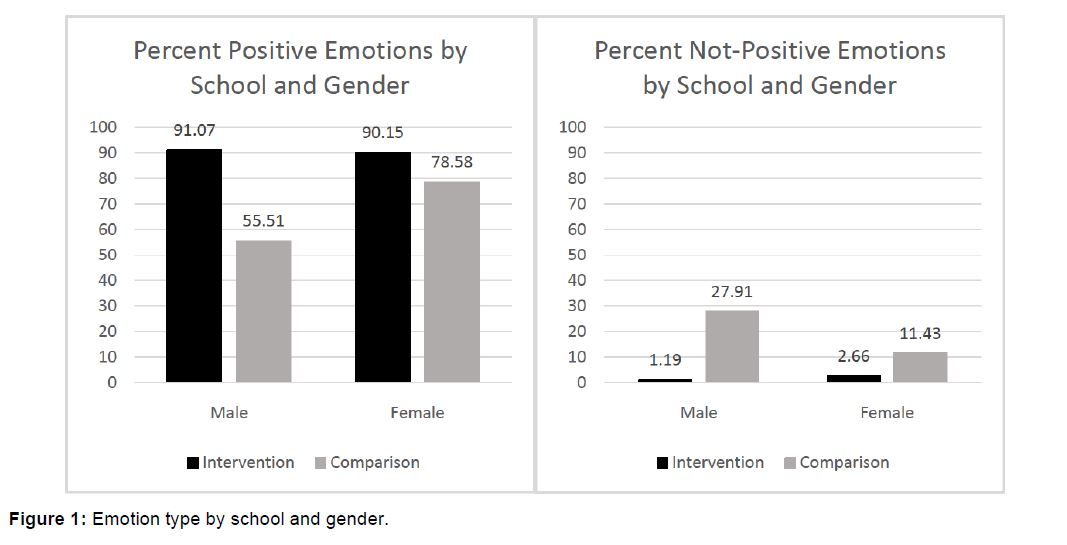 20
IPA USA Conference 2022
10/7/2022
Stress/Anxiety Cortisol Levels During COVIDAug-Nov 2021
N=64 (C)
N=66 (I)
Cortisol Natl Avg :
9 yrs=6.7mg
10yrs=8.5mg
LiiNK Males  6.95
LiiNK Females  4.43
Control Males 15.91
Cotrol Females 20.53
21
IPA USA Conference 2022
10/7/2022
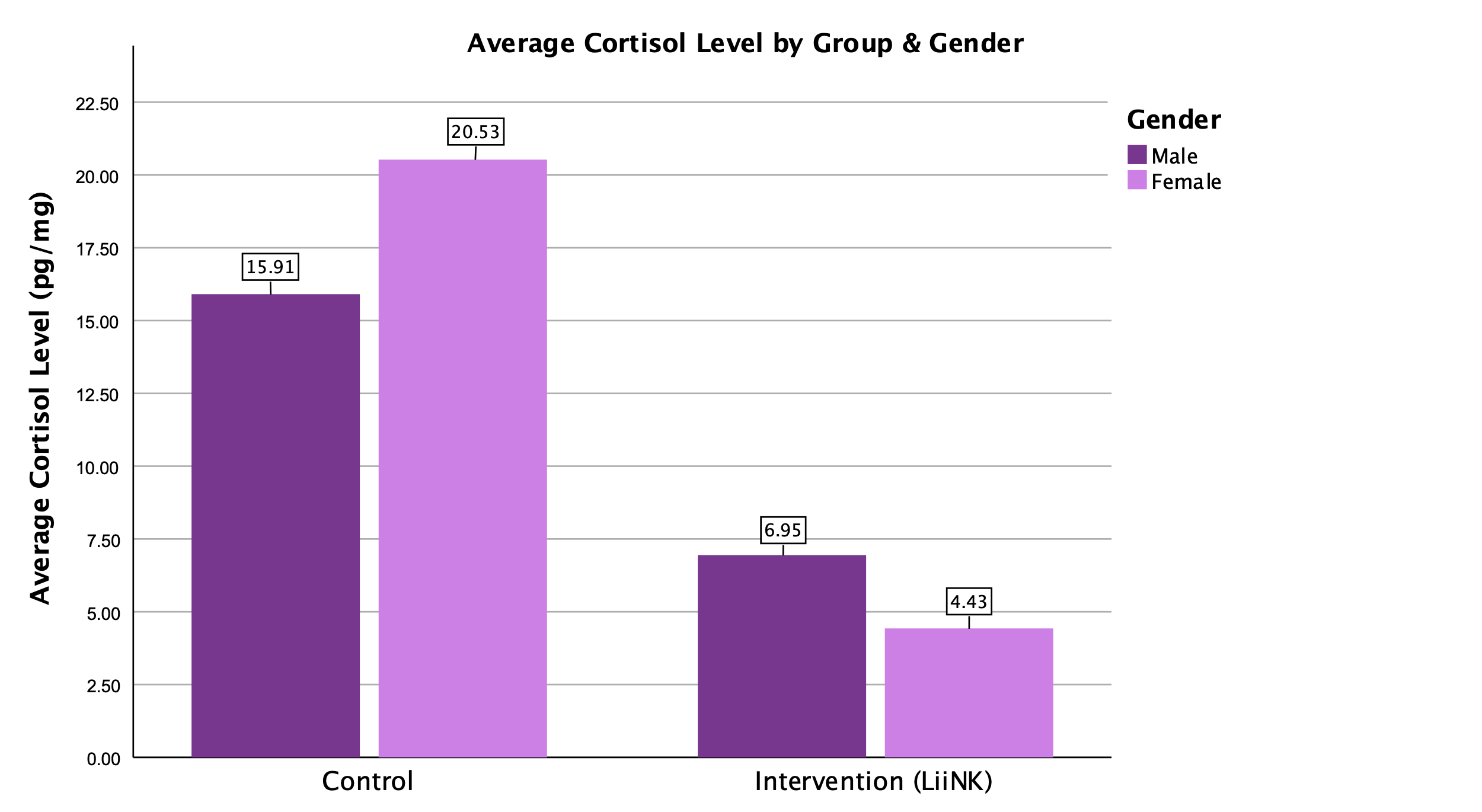 Figure 1
Stress/Anxiety Cortisol Levels After COVIDAugust-November 2021
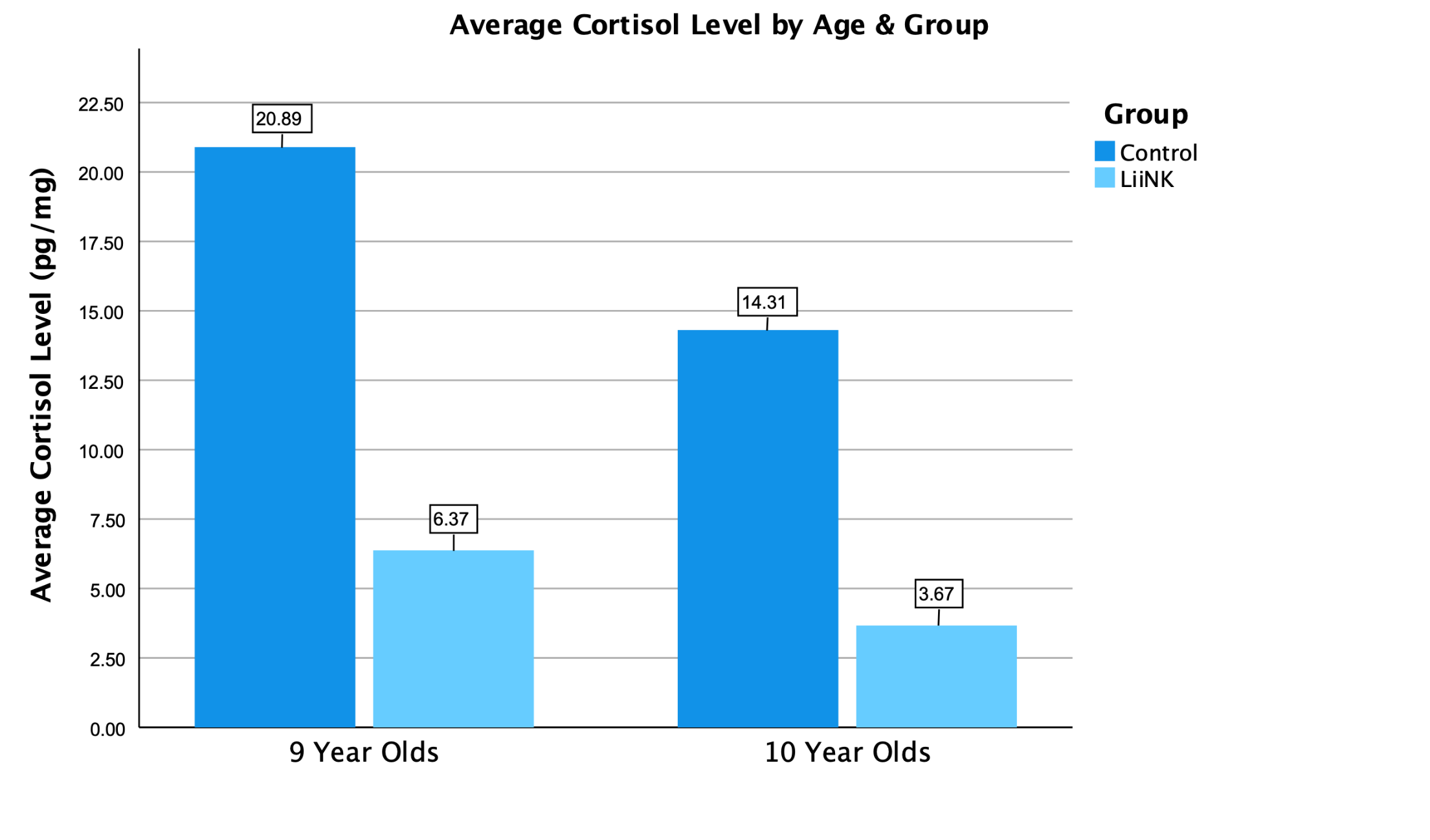 N=64 (C)
   M=35
    F=29
N=66 (I)
   M=31
    F=35

Cortisol Natl Avg 
9 yrs=6.7mg
10yrs=8.5mg
22
IPA USA Conference 2022
10/7/2022
Play Promotes Gross Motor Skills
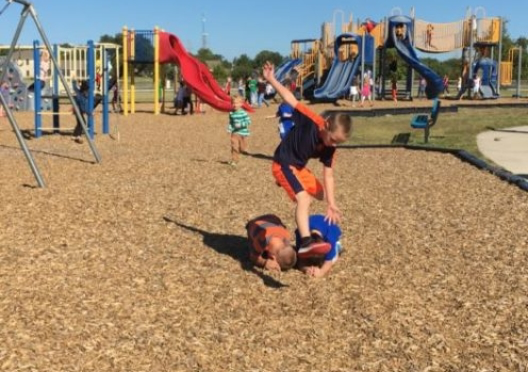 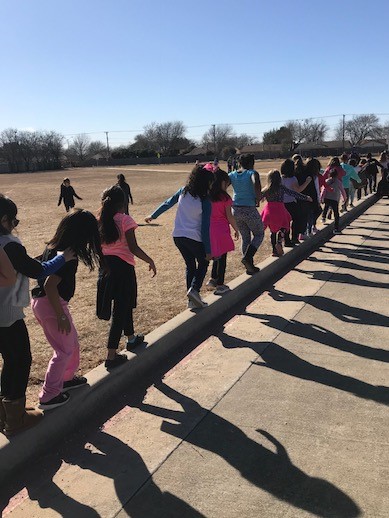 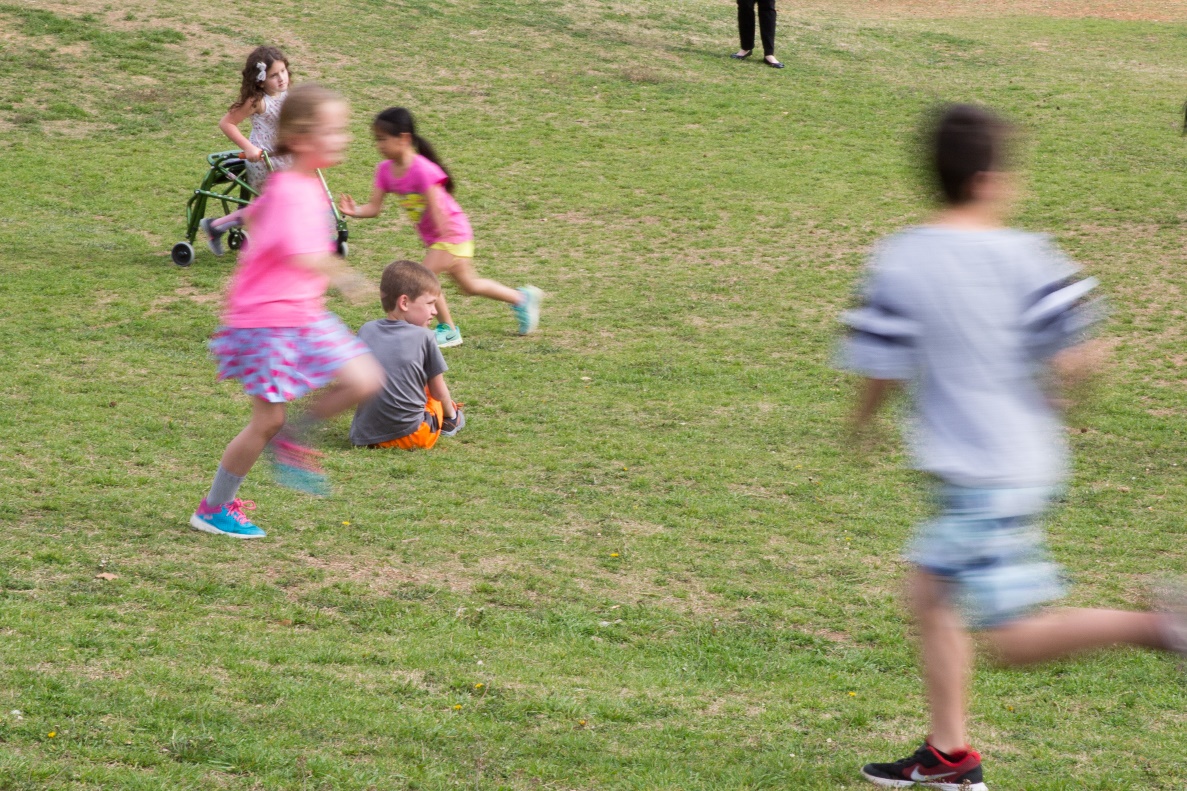 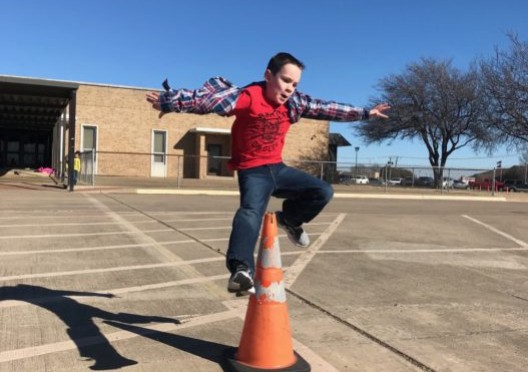 U.S.Play Coalition Conference 2022
KTK: Assessing Postural Balance and Motor Competence
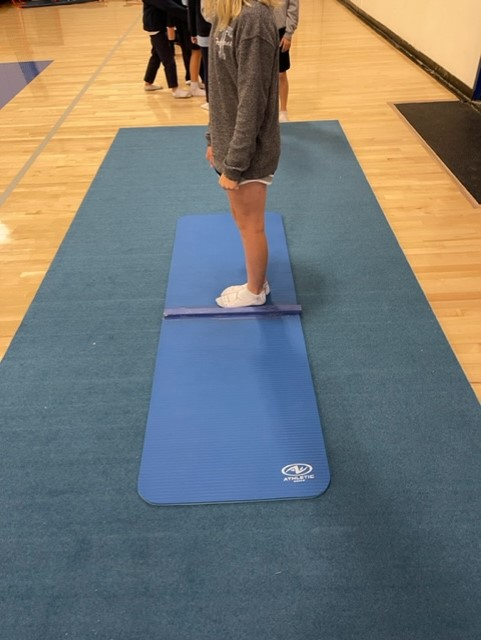 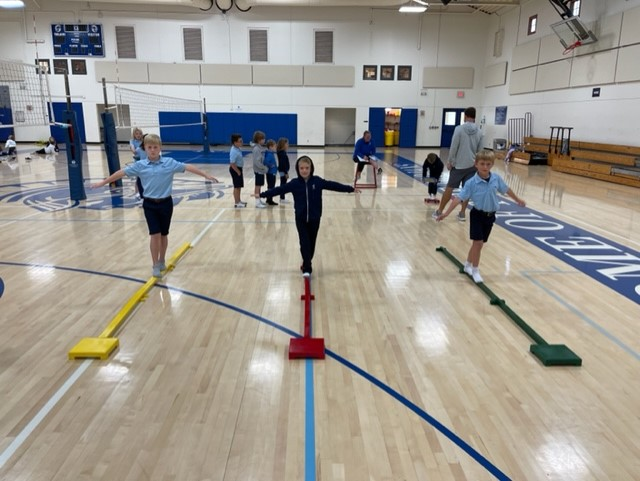 Sideways Step
Single Leg Hop
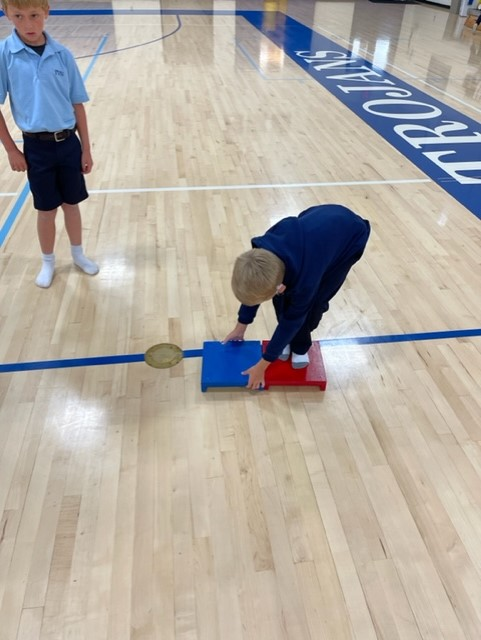 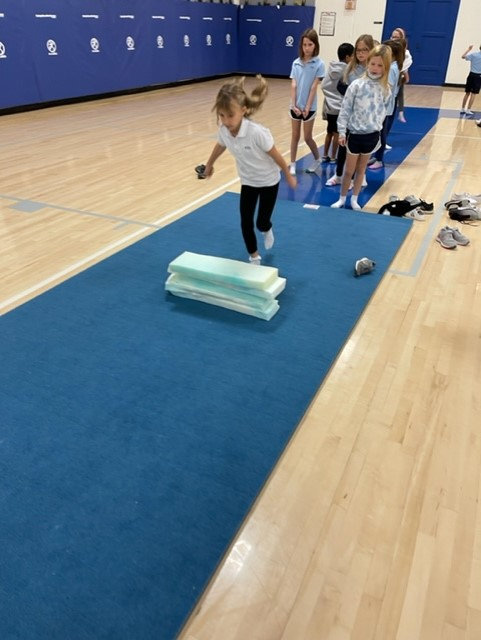 Lateral Jump
Balance Beam
U.S.Play Coalition Conference 2022
Intervention  vs. Control
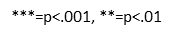 Sex Differences
***=p<.001, **=p<.01
Play Promotes Fine Motor Skills
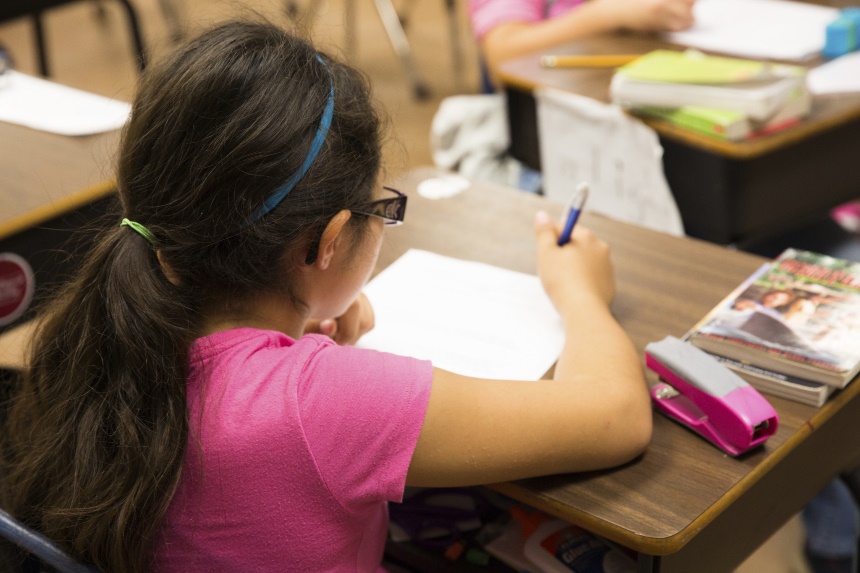 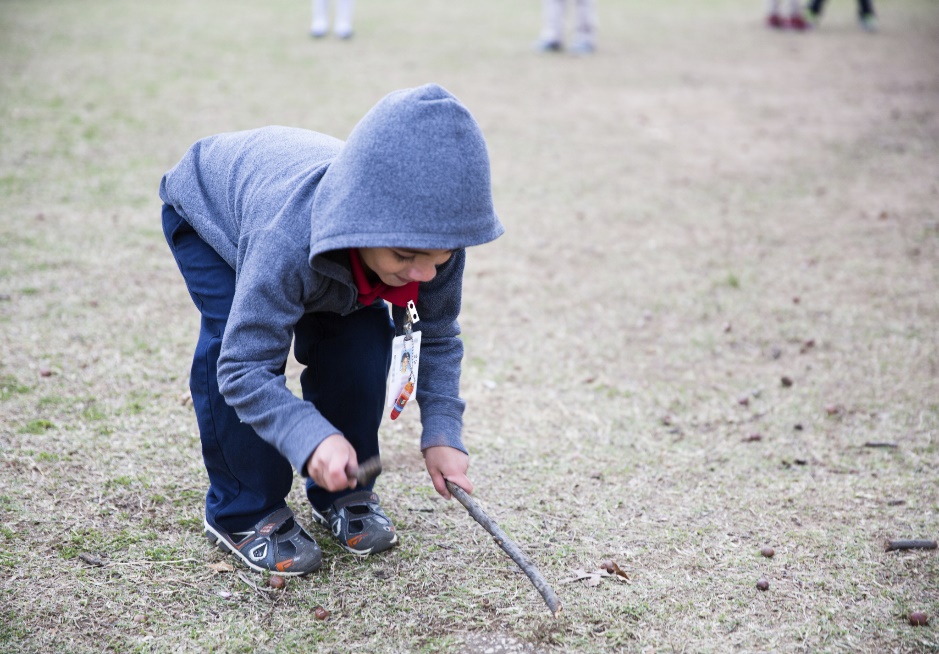 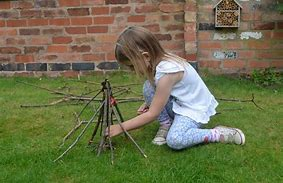 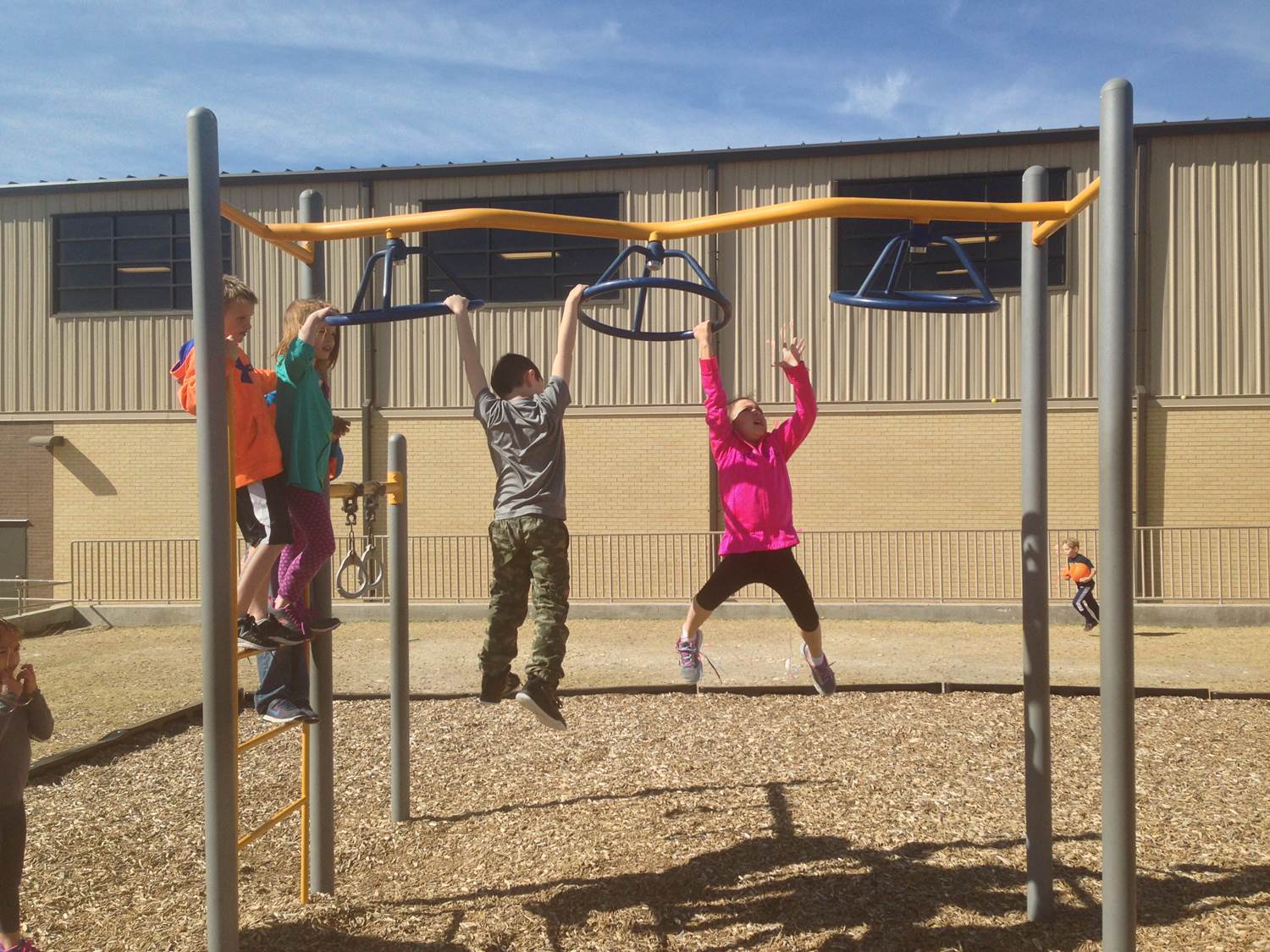 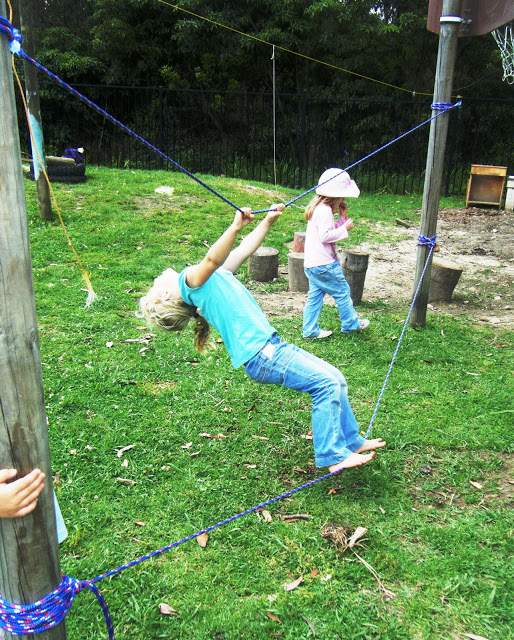 U.S.Play Coalition Conference 2022
[Speaker Notes: DO:
[Discuss each of the pictures shown.]
[Relate a story.]

SAY:
Here we see unstructured play in natural environments. These pictures are from different places.
On the far right, you see a picture of Finland. Notice its different kind of landscape.
Can you see kids playing here?
In the center, you see a LiiNK school. 
How many kids do you see in the tree? 
How many times do we see this today?
How uncomfortable are you seeing this?
How do you feel about kids climbing up there? 
Remember with LiiNK, safety is first! We will talk about that later. But this tree is older so it has a sturdy trunk, and the kids aren’t that high up in it. Also, landing surface is very important.
On the left, you’ve got two more pictures of unstructured play in LiiNK schools.
Tell a story about a time children were being creative in an unstructured environment.

BACKGROUND INFO:
Story example:
You’ll learn that with LiiNK, no balls are allowed on the playground. This encourages children to be creative without playing sports. Sometimes they are uncomfortable at first, but you’ll notice they start to play their own games. A favorite story of mine is watching the children act like puppies, with one mama puppy, crawling around in the grass on all fours and barking. This is their time.]
Movement Patterns
Unilateral
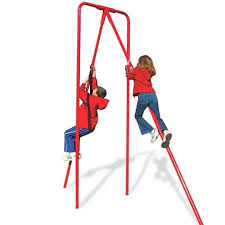 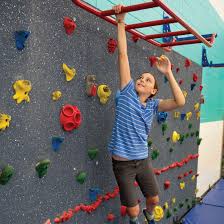 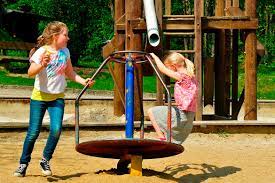 US Play Coalition, The Nature of Play Conference 2022
Movement Patterns
Bilateral
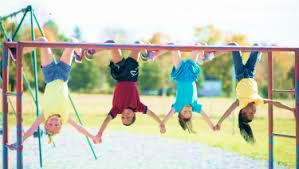 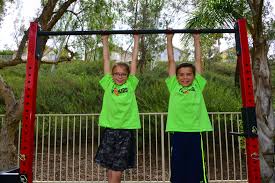 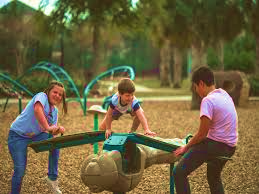 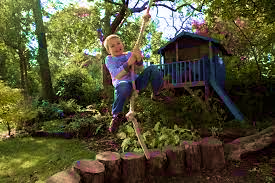 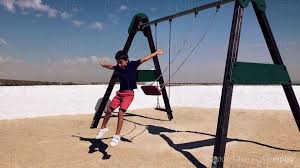 IPA USA Conference 2022
Movement Patterns
Contralateral
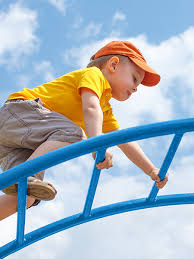 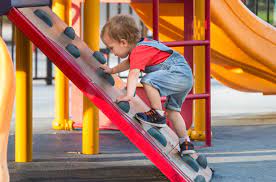 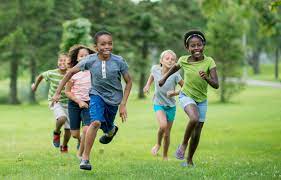 IPA USA Conference 2022
RESULTS
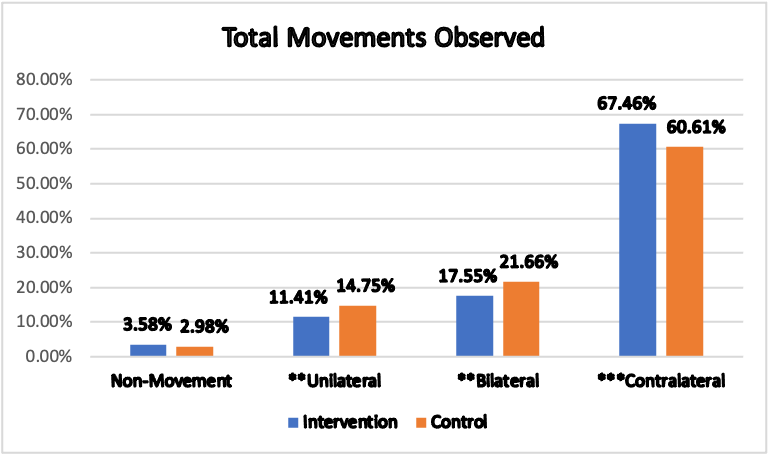 *
*
*P = 0.05, **P < 0.01, ***P< 0.001
US Play Coalition, The Nature of Play Conference 2022
[Speaker Notes: *P = 0.05, **P < 0.01, ***P< 0.001

Non: P= 0.3594
Uni: P= 0.0069
Bi: P= 0.0047
Contra: P= 0.00009]
RESULTS
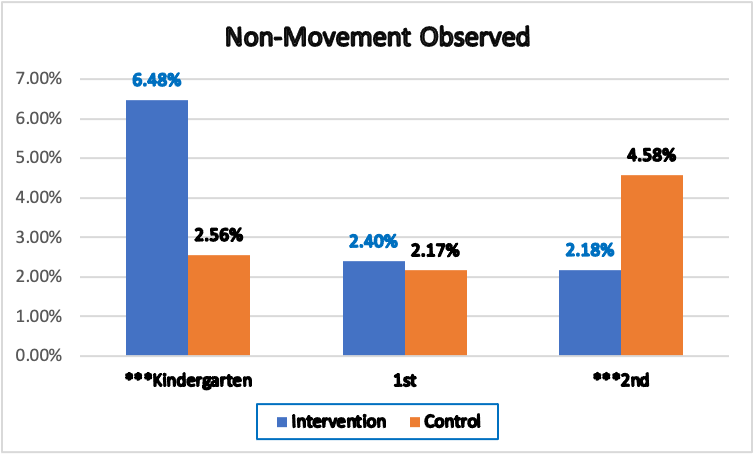 *P = 0.05, **P < 0.01, ***P< 0.001
US Play Coalition, The Nature of Play Conference 2022
[Speaker Notes: K: P= 0.000001
1st: P= 0.6727
2nd P= .0002]
RESULTS
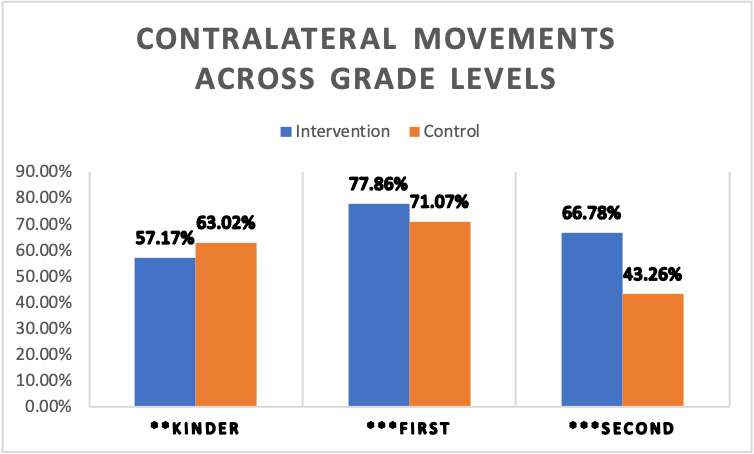 US Play Coalition, The Nature of Play Conference 2022
*P = 0.05, **P < 0.01, ***P< 0.001
[Speaker Notes: Kinder: P= .0011
1st: P= .00002
2nd: P= .000001]
LiiNK Teacher/Parent/Child quotes
Teacher: “This is a way of thinking for them and us.”
Teacher: “I didn’t realize how much we needed these outdoor play breaks too.”
Student: “When are we going to use the clip chart.”    Teacher response: “When we need it.”
“The students seem tidier.”
Child at home to mother: “How can I help you?                    Father to mother: “Give her a list.”
Child to sibling: “You have a negative self-concept.”
LiiNK® Result Summary
Only takes one day to play independently
Children run, chase, roll, jump, climb, and swing
Play differently
Socialize differently
They are happy & less anxious
Don’t need massive equipment
Need hills, water, sand, and natural equipment such as trees, stumps, and beams
Teachers need breaks too
Teacher Roadblocks
U.S.Play Coalition Conference 2022
School District Roadblocks
U.S.Play Coalition Conference 2022
Three Pillars of Traumawise Care
82
[Speaker Notes: Howard Bath’s research around what is required for heling children heal from trauma

Connection is in the center because you cannot feel safe or self-regulate when attachment is has broken down

Felt Safety- knowing you're safe for yourself and within yourself both psychologically and physically 

Self- Regulation- the ability to calm myself]
Willful Disobedience
Power Struggles
ADULT
CHILD
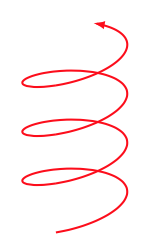 Increase
Resistance
Increase
Frustration
Oppositional
   Behaviors
Enforces 
More Rules
Social 
Problems
Downward Spiral
130
Survival Behavior
Felt Safety
ADULT
CHILD
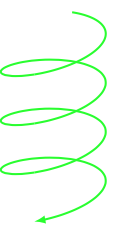 Reduced
Frustration
Awareness
Compassionate
Understanding
Recognize 
Fear
Manipulation
Triangulation
Aggression
Control
Violence
Give Voice
Use Words
Upward Spiral
130
What are policies that will influence school decision makers to include play breaks in spite of standardized test score deficits?
US Play Coalition, The Nature of Play Conference 2022
Recess PoliciesDistrict Content Requirement PoliciesState Content Requirement Policiescommunity projects – get kids involved
US Play Coalition, The Nature of Play Conference 2022
Recess Policies
Michigan Charter School is following these principles
No recess policy has all of these items
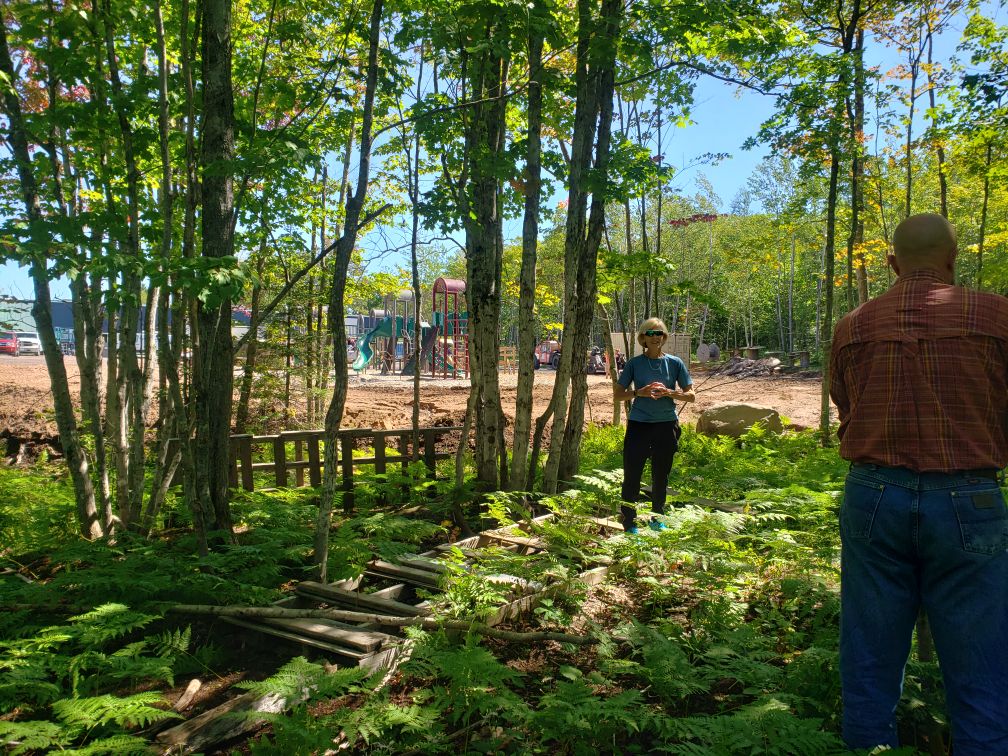 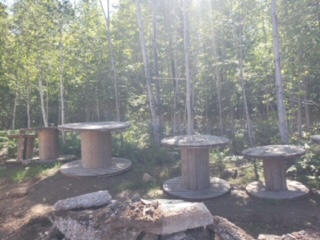 Unstructured, outdoor play (recess)
Each recess should be 15 minutes at least twice daily
Cannot remove for punishment or tutoring
Recess should count as content minutes
Recess minutes should be separate from physical education minutes
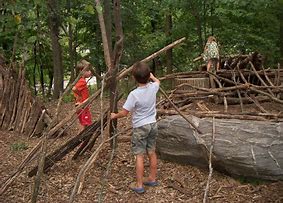 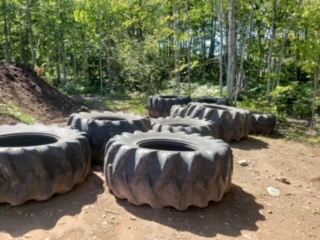 44
IPA USA Conference 2022
10/7/2022
Lack of Loose Parts for Kids
Hula hoops
Plastic connecting pipes/pieces
Mesh Frisbees
Jump ropes
Crawl-through tunnels
Buckets
Sand/Shovels/scoops
Pool noodles
Cardboard boxes
Music 
Pots, pans, utensils, small hibachi type grill
Odds & ends tools; nuts & bolts; small wood boards
Puppets (sock puppets great option!)
Clothing, hats, shoes for make believe
Bubbles, playdough, chalk
Legos, blocks
45
10/7/2022
IPA USA Conference 2022
District & State Considerations
Require play breaks every 60-90 minutes in Inservice/Professional Development Trainings
Keep good leadership at schools
Cross-curricular teaching
Stick with curriculum so it can work
Less school per day (quality vs quantity)
Minimize assessments to prepare for a standardized test
Education agencies need to give local control more decisions
State bills need to have resources to support school districts
Ask the question – why are teachers leaving in the middle of the school year?
46
IPA USA Conference 2022
10/7/2022
Community Projects
47
IPA USA Conference 2022
10/7/2022
Who are more open to your message for play in schools?
Forward thinkers
Those willing to step out on a limb
Those who believe in play
48
IPA USA Conference 2022
10/7/2022
Making unstructured play a priority takes intentional planning
What is one thing you, your school, or your work place can do right now to bring play/breaks into the day?
49
IPA USA Conference 2022
10/7/2022
[Speaker Notes: All give input.]
Start early, Never quitStart lateR, stay with it
50
IPA USA Conference 2022
10/7/2022
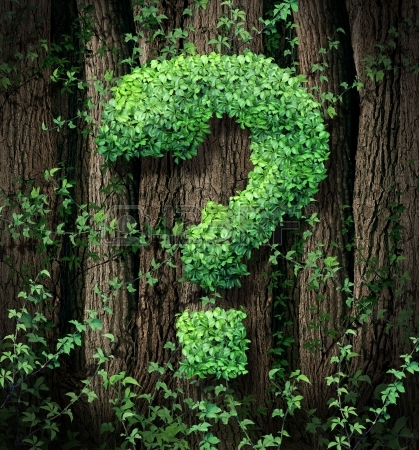 www.liinkproject.tcu.edu
Thank-You!
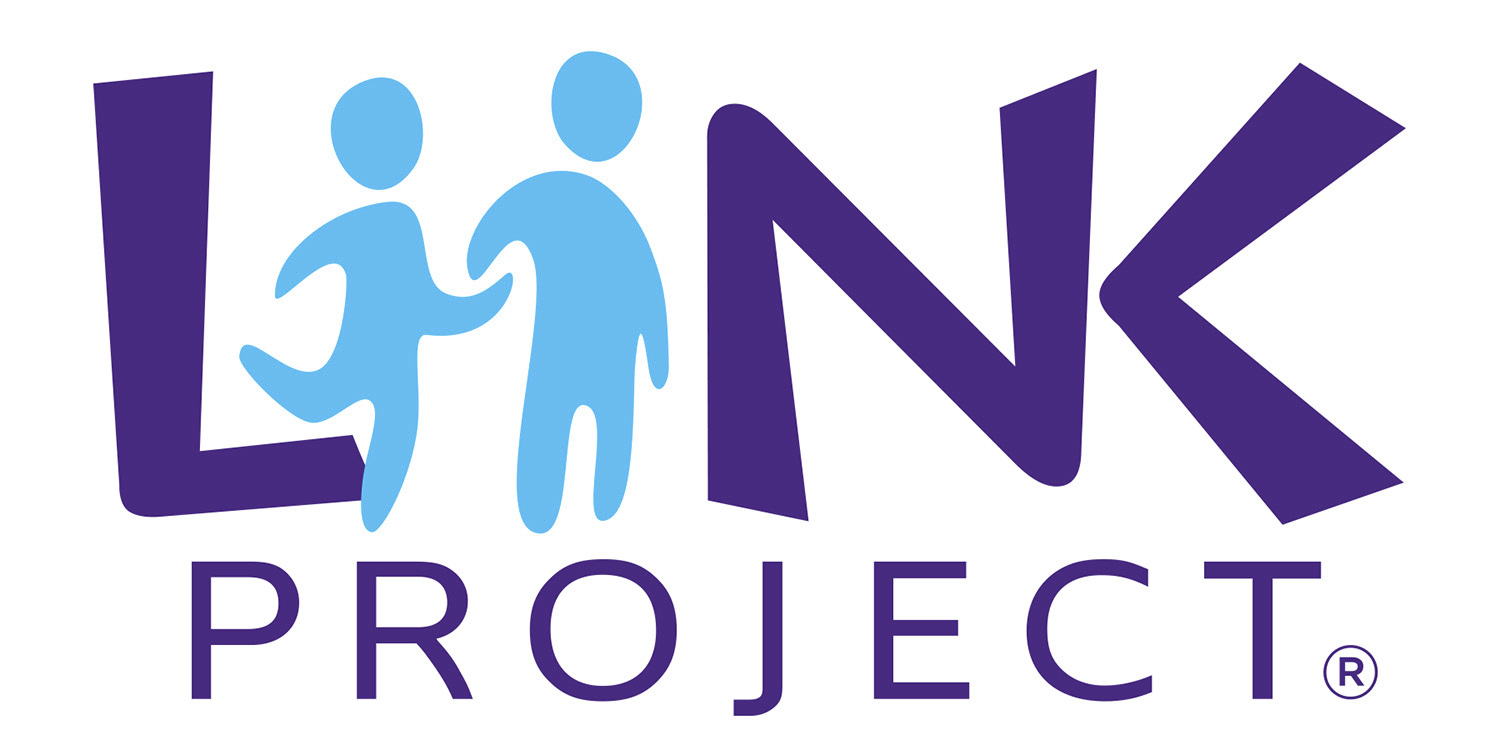 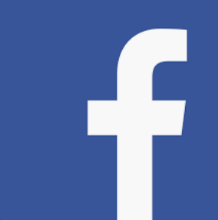 www.facebook.com/theliinkproject
www.liinkproject.tcu.edu
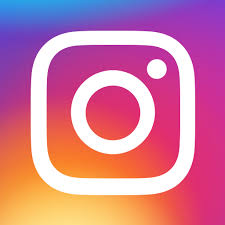 @tculiink
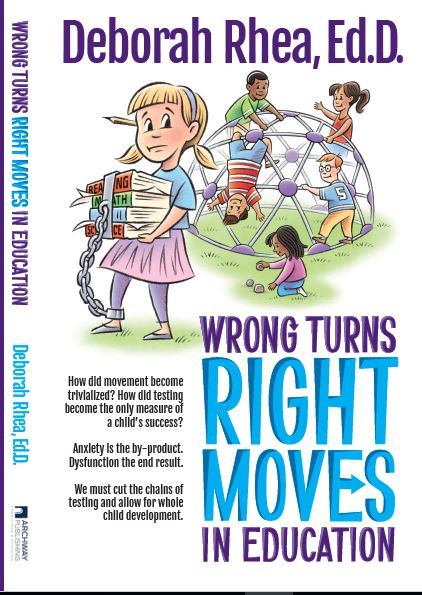 d.rhea@tcu.edu
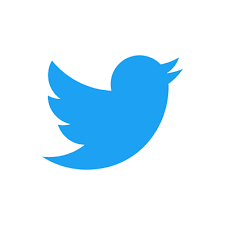 @tculiink
52
IPA USA Conference 2022
10/7/2022
[Speaker Notes: LM

New website is live, now one insta and twitter, promote book?, newsletter

Any new materials we have out will be on the website, include book]